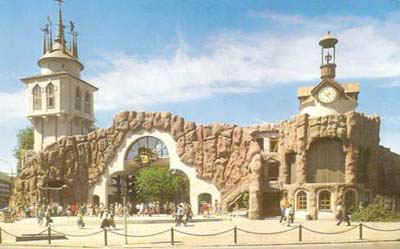 Московский зоопарк
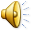 [Speaker Notes: Слайд №1]
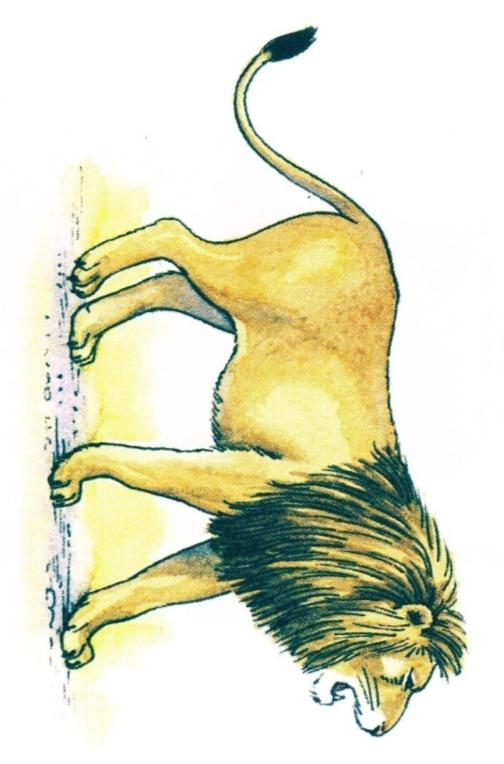 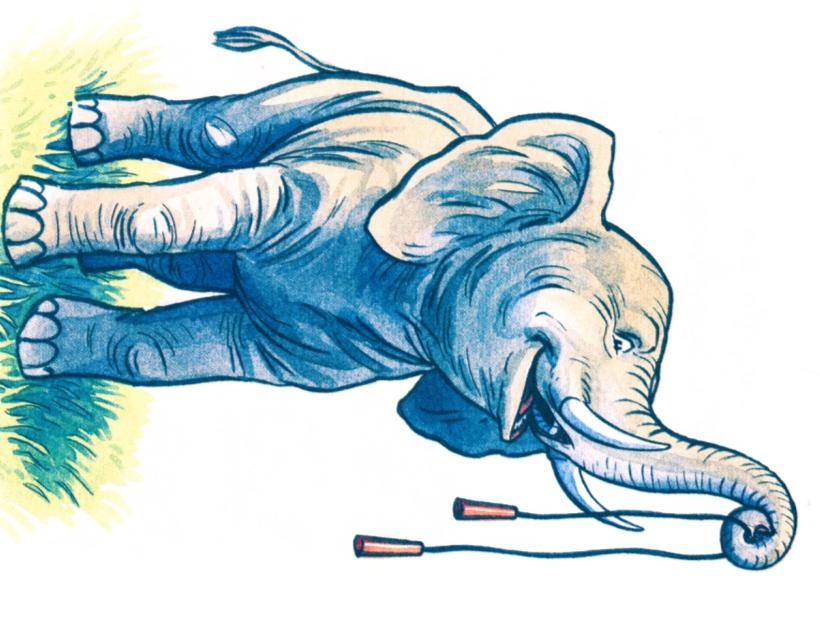 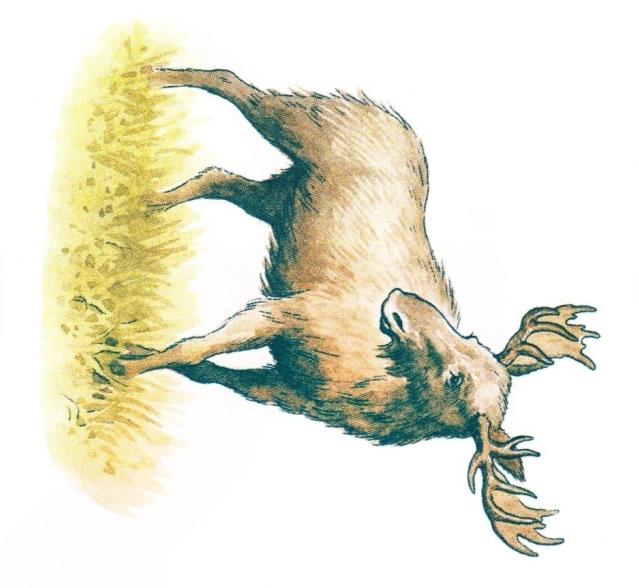 [Speaker Notes: Слайд №2]
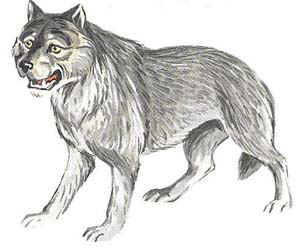 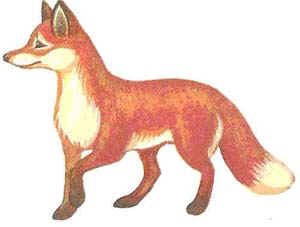 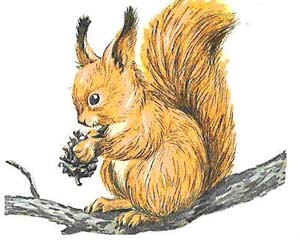 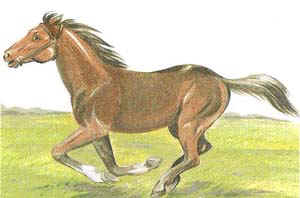 [Speaker Notes: Слайд №3]
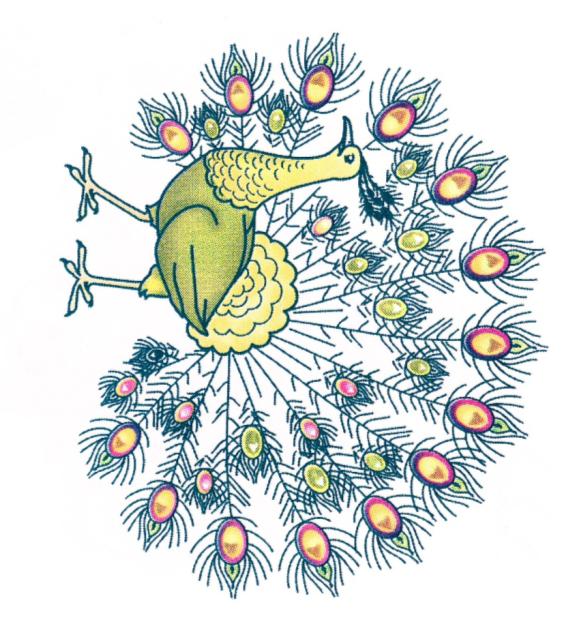 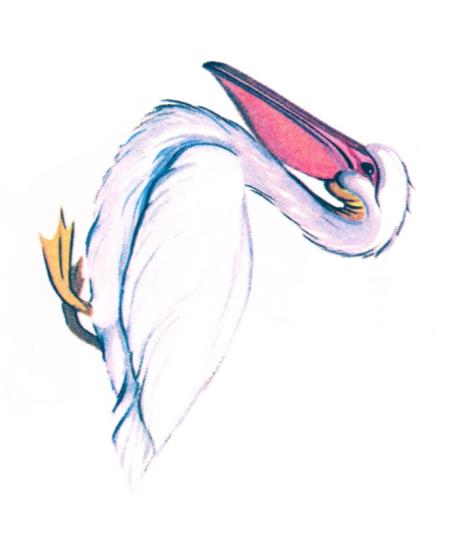 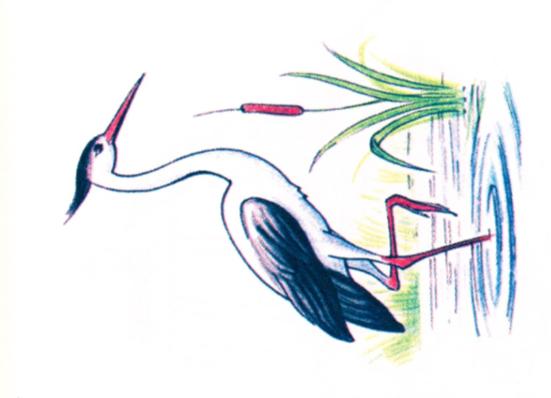 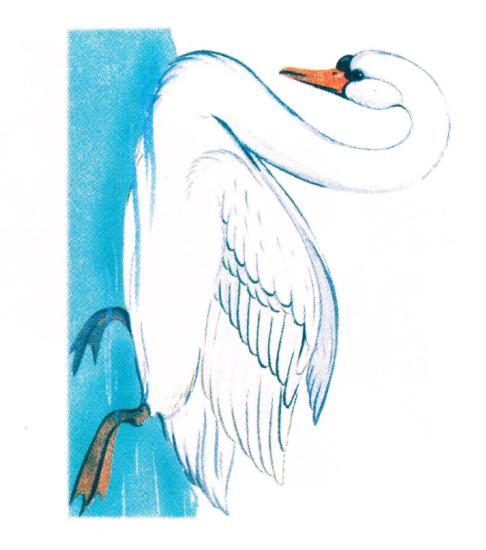 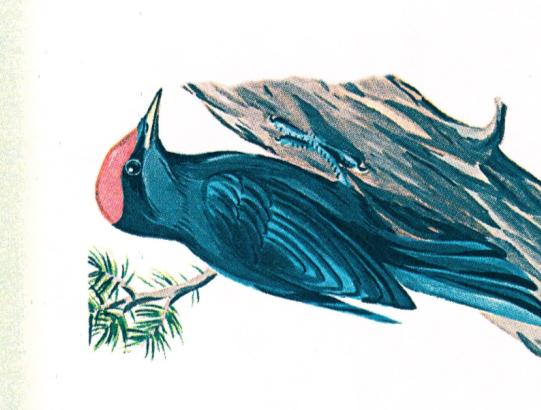 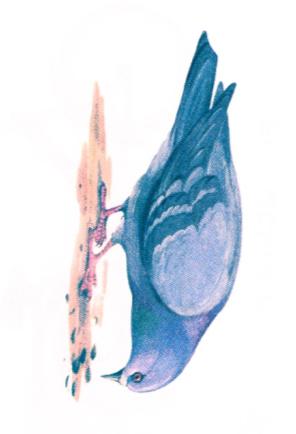 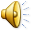 [Speaker Notes: Слайд №4]
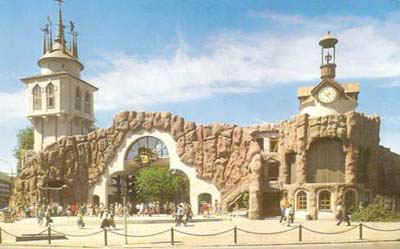 Московский зоопарк
[Speaker Notes: Слайд №5]
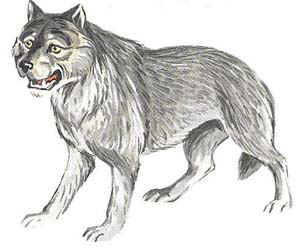 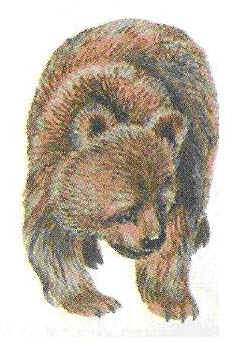 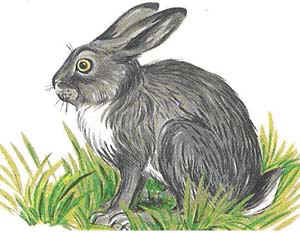 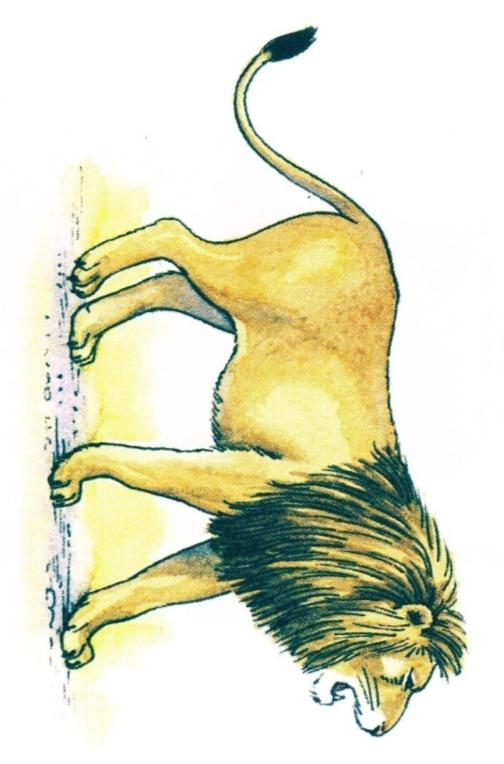 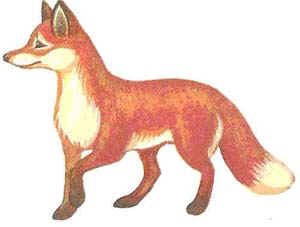 [Speaker Notes: Слайд №6]
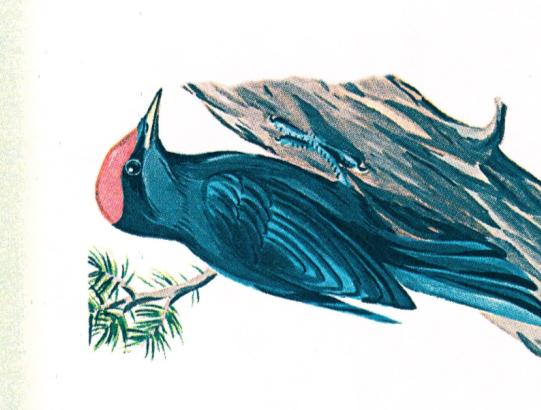 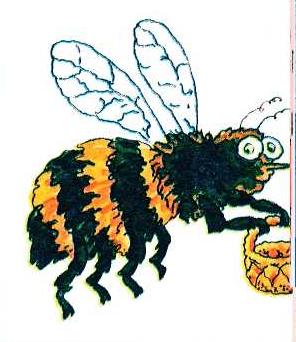 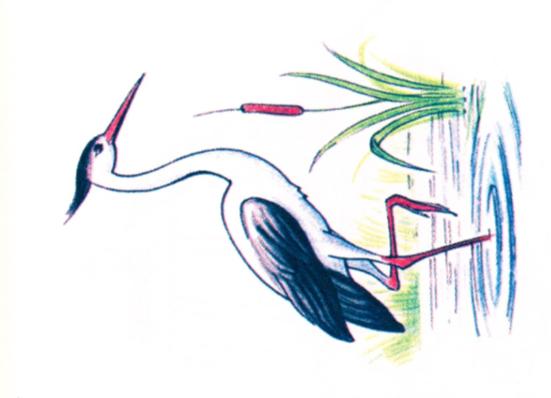 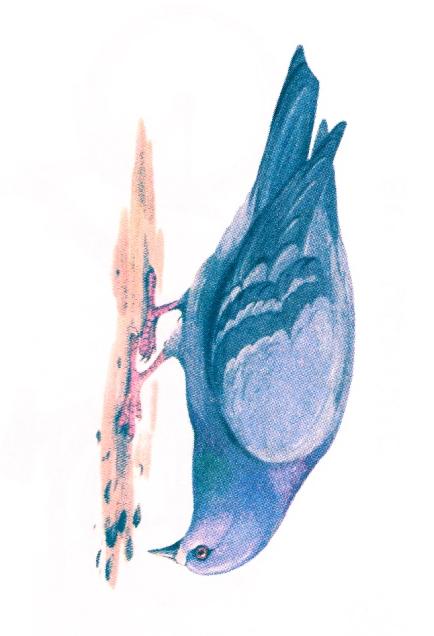 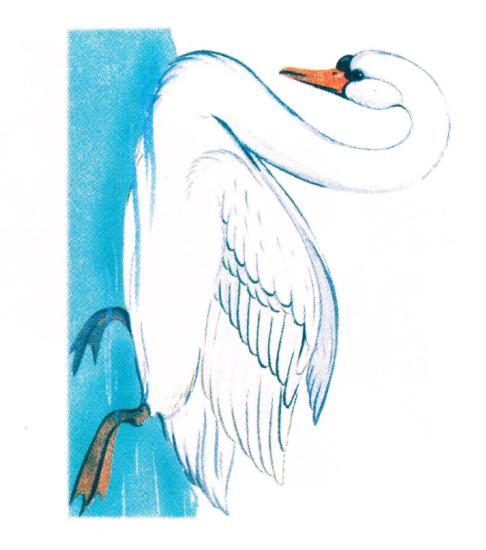 [Speaker Notes: Слайд №7]
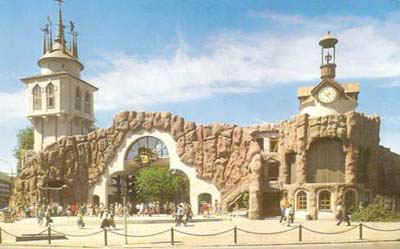 Московский зоопарк
[Speaker Notes: Слайд №8]
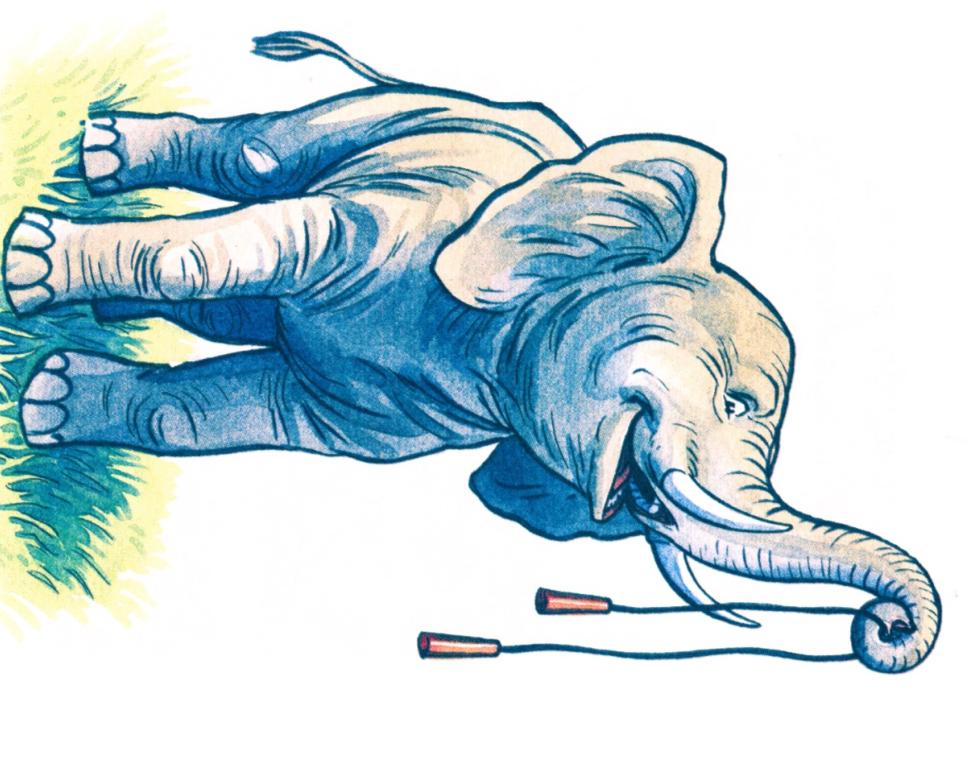 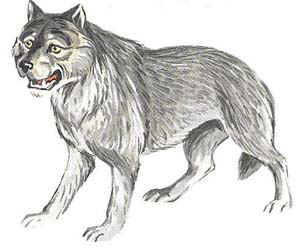 [Speaker Notes: Слайд №9]
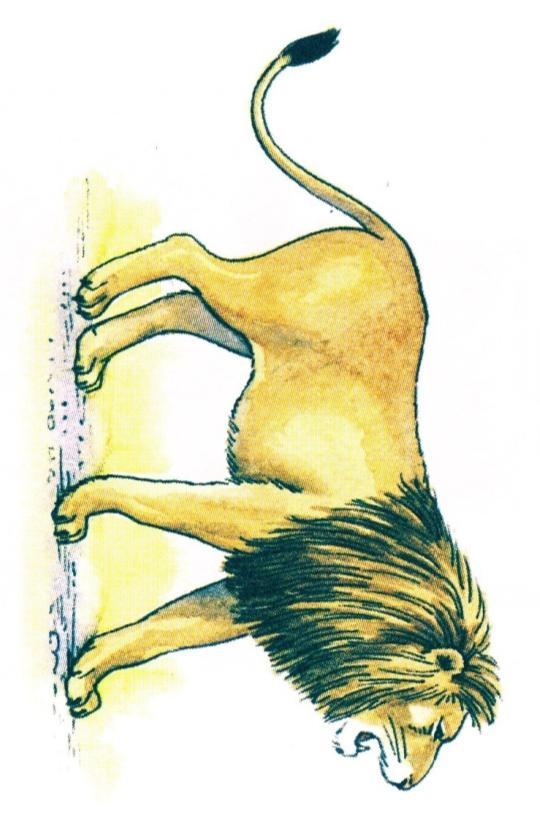 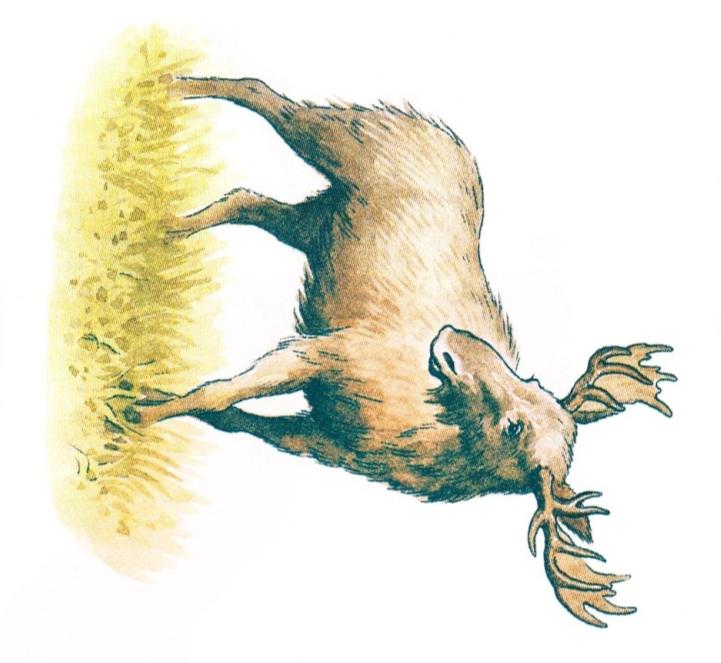 [Speaker Notes: Слайд №10]
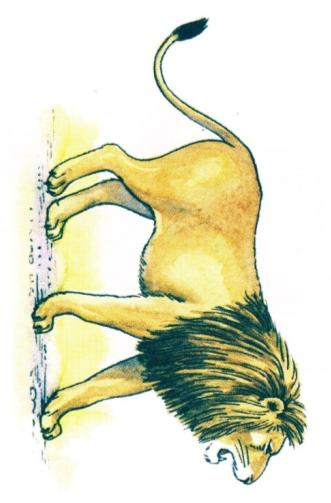 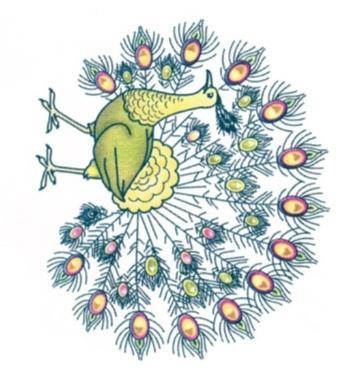 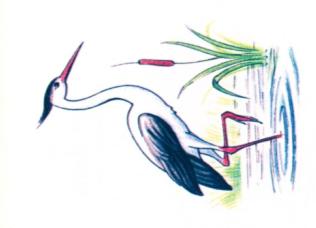 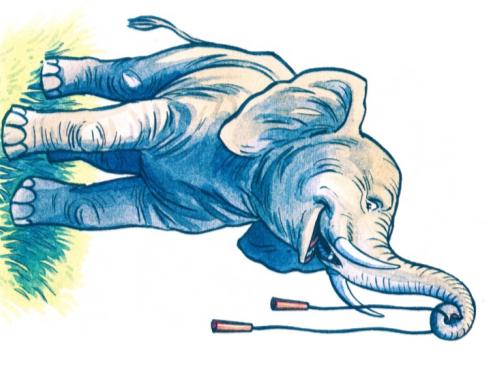 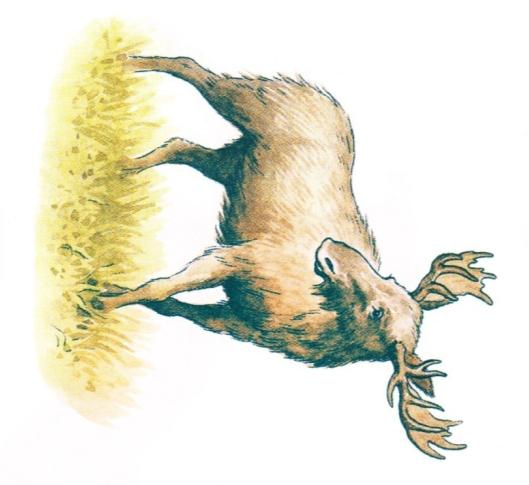 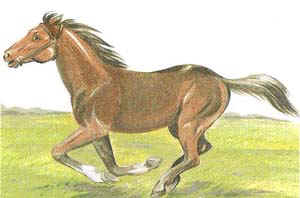 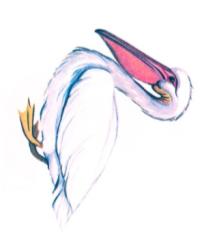 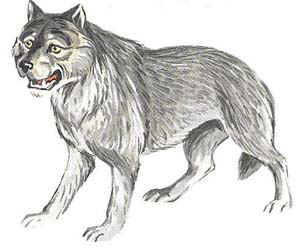 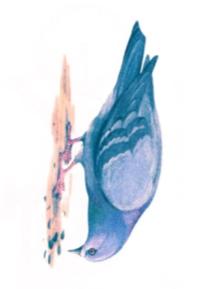 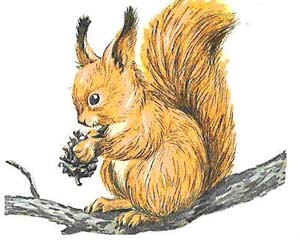 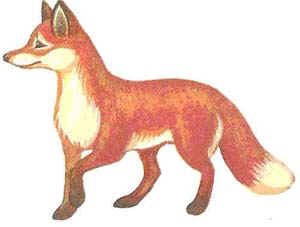 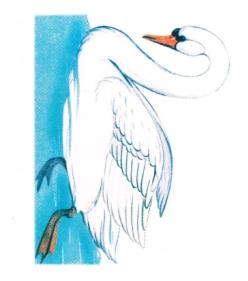 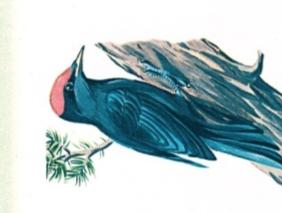 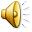 [Speaker Notes: Слайд №11]